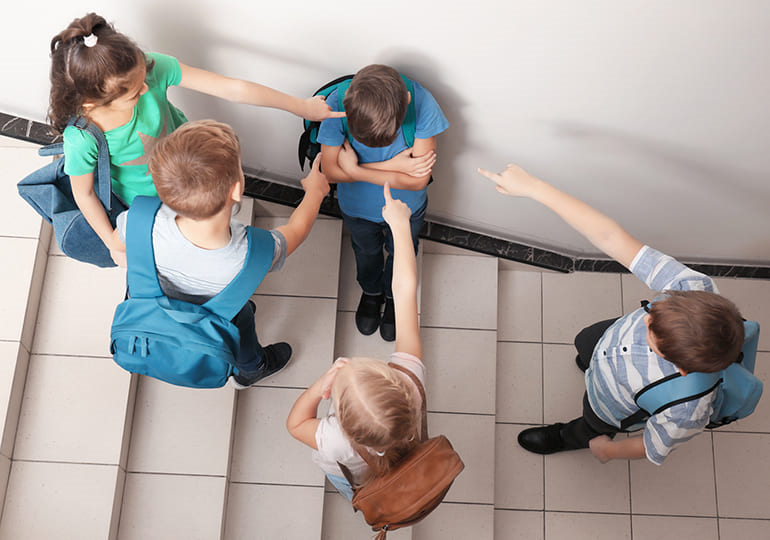 ЕРАЛАШ
Есть 
Разговор 
Актуальный
Личный 
      об 
Агрессии 
Школьников
Директор Автономной некоммерческой организации дополнительного профессионального образования "Красноярский институт развития духовно-нравственной культуры", Заслуженный педагог Красноярского края.
Пригодич Елена Григорьевна
Член Общественной палаты Красноярского края, заведующий лабораторией «Организация и методика формирования духовно-нравственной культуры», КИПК, директор Архиерейского образовательного центра Красноярской епархии РПЦ, лауреат премии во имя святителя Луки (Войно-Ясенецкого) в номинации «Нравственное и патриотическое воспитание молодежи».
Бардаков Андрей Васильевич
Старший преподаватель цикла общеправовых и социальных дисциплин уч. центра ГУФСИН, майор внутренней службы.
Гунькина Оксана Андреевна
Директор КРОО «Кризисный центр для женщин и их семей, подвергшихся насилию «Верба»», психолог – консультант центра, ведущая образовательных и тренинговых программ. Руководитель проекта «Антибуллинг». Член краевой комиссии по делам несовершеннолетних и защите их прав, эксперт краевой грантовой программы "Партнерство".
Пальчик Наталья Борисовна
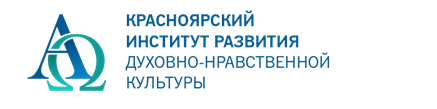 Красноярский институт развития духовно-нравственной культуры

Реализация дополнительных профессиональных программ повышения квалификации, профессиональной переподготовки и дополнительных общеразвивающих программ для детей и взрослых в области воспитания и духовно-нравственного развития, социально-познавательного творчества.

Ресурсная помощь классным руководителям, заместителям директора по ВР
 
Директор Института – Елена Григорьевна Пригодич, Заслуженный педагог Красноярского края.

Контакты: krasdnk@bk.ru сот. тел. +7(913)532-54-07, раб. тел. 8(391)261-07-18.
Сайт: http://krasdnk.ru
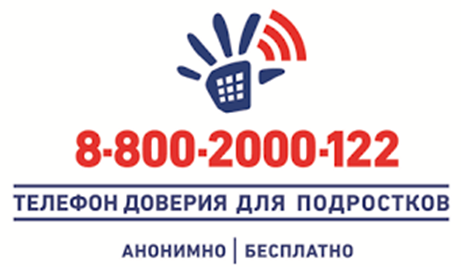 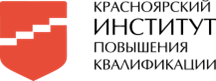 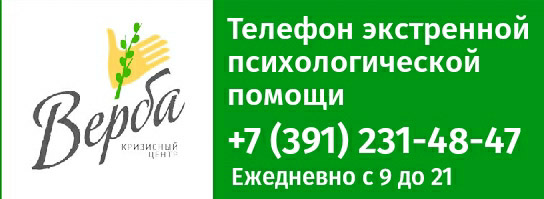 КРОО «Кризисный центр для женщин и их семей, подвергшихся насилию «Верба»

Руководитель организации: Пальчик Наталья Борисовна
Телефон: (391) 231-48-47
Эл. почта: centerverba@mail.ru

В центре работает телефон доверия, ведется очная консультация юриста и психолога, группа поддержки для женщин и для родителей, детская терапевтическая игровая комната, тренинговая группа для подростков.

Сайт: https://centerverba.ru
Бардаков Андрей Васильевич

заведующий лабораторией «Организация и методика формирования духовно-нравственной культуры», КИПК

Ресурсная помощь классным руководителям, заместителям директора по ВР в направлении нравственного и патриотического воспитания школьников.

Mail: kerpc@mail.ru

Тел. +7(923)355-01-95